The Essentiality of Faith
Exton
Sunday, 11 am
July 18, 2019
The Essentiality of Faith
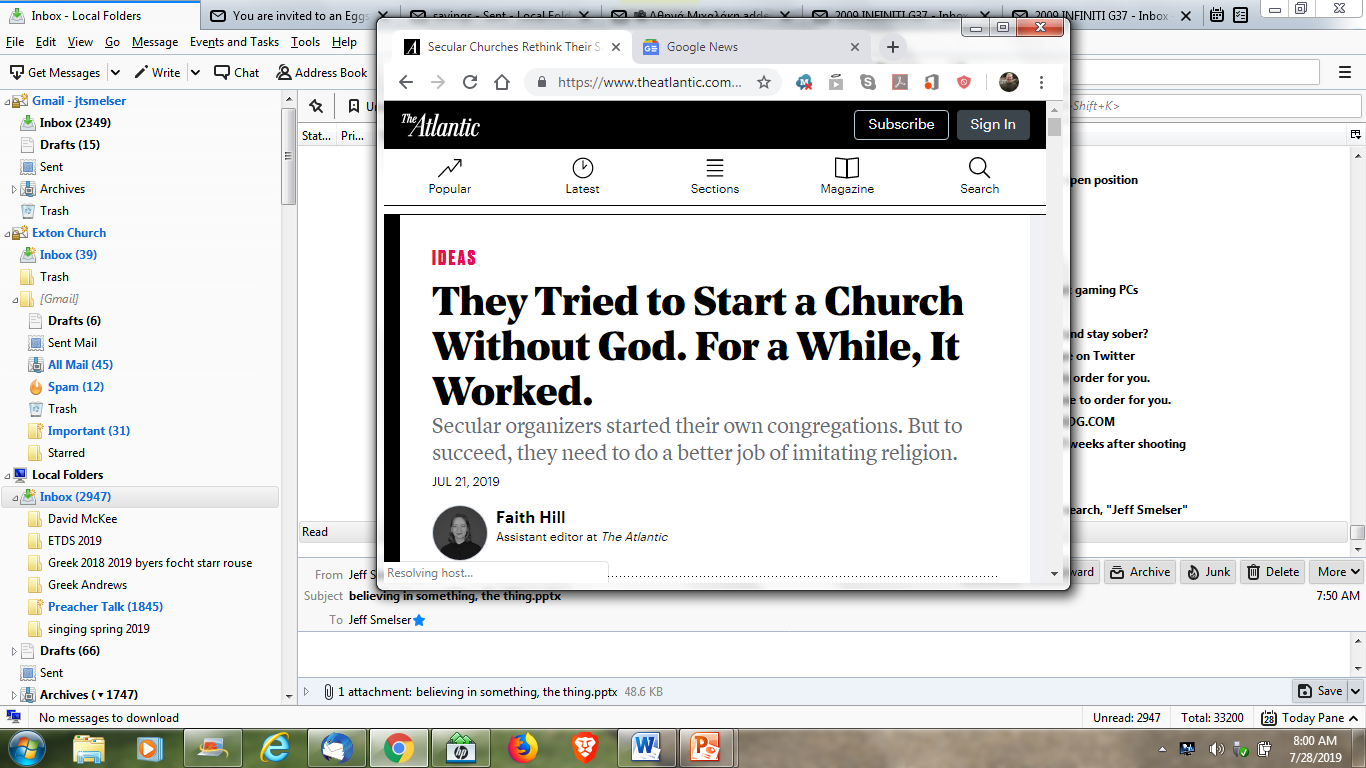 The Essentiality of Faith
Sunday Assembly, a community started in Great Britain in 2013 

Members gather on Sundays, sing together, listen to speakers, and converse over coffee and donuts. Meetings are meant to be just like Church services—but without God.

Secular congregations such as Sunday Assembly and Oasis—a similar group started in 2012—seek to offer a solution. Both were founded by faithless seekers hoping to carry on certain aspects of religious life: the community, the moral deliberation, and the rich sense of wonder.


https://www.theatlantic.com/ideas/archive/2019/07/secular-churches-rethink-their-sales-pitch/594109/
Church without God
The Essentiality of Faith
After a promising start, attendance declined, and nearly half the chapters have fizzled out

The New York Sunday Assembly …Meetings involved “sermons” from scientists, artists, and academics; members sang pop songs together and snapped their fingers to poetry readings. …That lasted for a couple of years—and then things began to fall apart









https://www.theatlantic.com/ideas/archive/2019/07/secular-churches-rethink-their-sales-pitch/594109/
Isn’t  Working
The Essentiality of Faith
There just weren’t enough people. Making a congregation happen basically meant putting on a big show on a regular basis. Somebody needed to book bands, find speakers, set up chairs, pick up snacks.

In New York and elsewhere, the basic mechanics of keeping a congregation running have proved difficult. To hire musicians and speakers, buy refreshments, and rent out a venue takes a lot of money.
They Don’t Get it
The Essentiality of Faith
“Being uninterested in something is about the least effective social glue, the dullest possible mobilizing cry, the weakest affinity principle, that one can imagine.”

a study by Richard Sosis, an anthropologist at the University of Connecticut who studied 200 American communes founded in the 19th century. 

Sosis found that 39 percent of religious communes were still functioning 20 years after their start, but only 6 percent of secular communes were alive after the same amount of time. And he determined that a single variable was making this difference: the number of sacrifices—such as giving up alcohol, following a dress code, or fasting—that each commune demanded of its members.

For religious communes, the more sacrifices demanded, the longer they lasted; however, this connection didn’t hold for secular communes.

https://www.theatlantic.com/ideas/archive/2019/07/secular-churches-rethink-their-sales-pitch/594109/
The Essentiality of Faith
You can see where this may go…

Paganesque Idolatry
The Essentiality of Faith
God’s People Must Believe
Hebrews 3
12 Take care, brethren, that there not be in any one of you an evil, unbelieving heart that falls away from the living God.

18 And to whom did He swear that they would not enter His rest, but to those who were disobedient? 19 So we see that they were not able to enter because of unbelief.
The Essentiality of Faith
God’s People Must Believe
Hebrews 11
5 By faith Enoch was taken up so that he would not see death; and he was not found because God took him up; for he obtained the witness that before his being taken up he was pleasing to God.
6 And without faith it is impossible to please Him, for he who comes to God must believe that He is and that He is a rewarder of those who seek Him.
“Even if secular congregations could create a sense of the sacred, they tend to attract people who are explicitly looking for a community without costly rituals—one that lets you do what you want.”
The Essentiality of Faith
God’s People Must Believe the SAME thing
“By the time she turned up in New York, her faith had long since unraveled, a casualty of overseas travel that made her question how any one religious community could have a monopoly on truth.”
Truth
Truth
Truth
Truth
Truth
Truth
Truth
Truth
The Essentiality of Faith
God’s People Must Believe the SAME thing
“By the time she turned up in New York, her faith had long since unraveled, a casualty of overseas travel that made her question how any one religious community could have a monopoly on truth.”
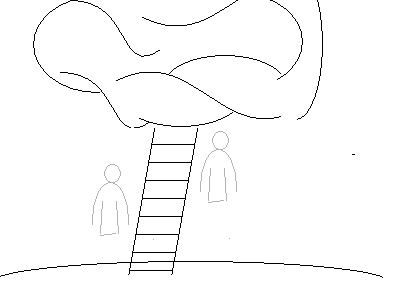 TRUTH
The Essentiality of Faith
God’s People Must Believe the SAME thing
Jude 3 Beloved, while I was making every effort to write you about our common salvation, I felt the necessity to write to you appealing that you contend earnestly for the faith which was once for all handed down to the saints.
The Essentiality of Faith
God’s People Must Believe the SAME thing
Jude 3 Beloved, while I was making every effort to write you about our common salvation, I felt the necessity to write to you appealing that you contend earnestly for the faith which was once for all handed down to the saints.
The Essentiality of Faith
God’s People Must Believe the SAME thing
Jude 3 Beloved, while I was making every effort to write you about our common salvation, I felt the necessity to write to you appealing that you contend earnestly for the faith which was once for all handed down to the saints.
The Essentiality of Faith
God’s People Must Believe the SAME thing
Jude 3 Beloved, while I was making every effort to write you about our common salvation, I felt the necessity to write to you appealing that you contend earnestly for the faith which was once for all handed down to the saints.
The Essentiality of Faith
God’s People Must Believe the SAME thing
What Church Had Multiple Problems?
	Corinth!
1 Corinthians 10 Now I exhort you, brethren, by the name of our Lord Jesus Christ, that you all agree and that there be no divisions among you, but that you be made complete in the same mind and in the same judgment.
1 Corinthians 4 17 For this reason I have sent to you Timothy, who is my beloved and faithful child in the Lord, and he will remind you of my ways which are in Christ, just as I teach everywhere in every church.
1 Corinthians 7 17 Only, as the Lord has assigned to each one, as God has called each, in this manner let him walk. And so I direct in all the churches.
1 Corinthians 14 33-34 …As in all the churches of the saints, the women should keep silent in the churches.
The Essentiality of Faith
God’s People Must Believe the SAME thing
Ephesians 4  11 And He gave some as apostles, and some as prophets, and some as evangelists, and some as pastors and teachers, 12 for the equipping of the saints for the work of service, to the building up of the body of Christ; 13 until we all attain to the unity of the faith, and of the knowledge of the Son of God, to a mature man, to the measure of the stature which belongs to the fullness of Christ.14 As a result, we are no longer to be children, tossed here and there by waves and carried about by every wind of doctrine, by the trickery of men, by craftiness in deceitful scheming; 15 but speaking the truth in love, we are to grow up in all aspects into Him who is the head, even Christ
The Essentiality of Faith
God’s People Must Believe the SAME thing
Ephesians 4  11 And He gave some as apostles, and some as prophets, and some as evangelists, and some as pastors and teachers, 12 for the equipping of the saints for the work of service, to the building up of the body of Christ; 13 until we all attain to the unity of the faith, and of the knowledge of the Son of God, to a mature man, to the measure of the stature which belongs to the fullness of Christ.14 As a result, we are no longer to be children, tossed here and there by waves and carried about by every wind of doctrine, by the trickery of men, by craftiness in deceitful scheming; 15 but speaking the truth in love, we are to grow up in all aspects into Him who is the head, even Christ
The Essentiality of Faith
God’s People Must Believe the SAME thing
Ephesians 4  11 And He gave some as apostles, and some as prophets, and some as evangelists, and some as pastors and teachers, 12 for the equipping of the saints for the work of service, to the building up of the body of Christ; 13 until we all attain to the unity of the faith, and of the knowledge of the Son of God, to a mature man, to the measure of the stature which belongs to the fullness of Christ.14 As a result, we are no longer to be children, tossed here and there by waves and carried about by every wind of doctrine, by the trickery of men, by craftiness in deceitful scheming; 15 but speaking the truth in love, we are to grow up in all aspects into Him who is the head, even Christ
The Essentiality of Faith
God’s People Must Believe the SAME thing
Ephesians 4  11 And He gave some as apostles, and some as prophets, and some as evangelists, and some as pastors and teachers, 12 for the equipping of the saints for the work of service, to the building up of the body of Christ; 13 until we all attain to the unity of the faith, and of the knowledge of the Son of God, to a mature man, to the measure of the stature which belongs to the fullness of Christ.14 As a result, we are no longer to be children, tossed here and there by waves and carried about by every wind of doctrine, by the trickery of men, by craftiness in deceitful scheming; 15 but speaking the truth in love, we are to grow up in all aspects into Him who is the head, even Christ
The Essentiality of Faith
God’s People Must Believe the SAME thing
Ephesians 4  11 And He gave some as apostles, and some as prophets, and some as evangelists, and some as pastors and teachers, 12 for the equipping of the saints for the work of service, to the building up of the body of Christ; 13 until we all attain to the unity of the faith, and of the knowledge of the Son of God, to a mature man, to the measure of the stature which belongs to the fullness of Christ.14 As a result, we are no longer to be children, tossed here and there by waves and carried about by every wind of doctrine, by the trickery of men, by craftiness in deceitful scheming; 15 but speaking the truth in love, we are to grow up in all aspects into Him who is the head, even Christ
The Essentiality of Faith
God’s People Must Believe the SAME thing
Ephesians 4  11 And He gave some as apostles, and some as prophets, and some as evangelists, and some as pastors and teachers, 12 for the equipping of the saints for the work of service, to the building up of the body of Christ; 13 until we all attain to the unity of the faith, and of the knowledge of the Son of God, to a mature man, to the measure of the stature which belongs to the fullness of Christ.14 As a result, we are no longer to be children, tossed here and there by waves and carried about by every wind of doctrine, by the trickery of men, by craftiness in deceitful scheming; 15 but speaking the truth in love, we are to grow up in all aspects into Him who is the head, even Christ
By teaching!
Not by FIAT
Not by Hierarchical Organization
Not by Human Wisdom
By Teaching what has been revealed by God
The Essentiality of Faith